Tema Concepte și Terminologie în Metrologie (recapitulare)
Company Name
Triumviratul metrologiei
Esența metrologiei este incoporată în 
Măsurand
Incertitudinea măsurătorilor
Trasabilitatea metrologică
Măsurand
Măsurandul – este cantitatea necesară de măsurat (cea ce măsurăm)
De obicei, această cantitate corespunde unei proprietăți (e.g. dimensiune, compoziție, temperatură, rezistență) a unui obiect de măsurare (un fenomen, corp sau substanță). Acest lucru poate părea evident, dar de multe ori nu este.
Exemplu, cum ar fi cel al dimensiunii particulelor: o dimensiune a particulei este ușor de solicitat, dar a da un răspuns nu este atât de ușor. Deoarece particulele nu au o formă regulată, care este dimensiune a fi măsurată și raportat? Particulele vin adesea în grupuri mari: este acceptabilă o dimensiune medie pentru toți? 
Descrierea corectă și completă a măsurandului este, prin urmare, prima condiție prealabilă pentru o măsurare de succes
Incertitudinea măsurătorilor
Incertitudinea de măsurare este:
un parametru, non-negativ asociat cu:
rezultatul unei măsurători, care caracterizează dispersia valorilor care ar putea fi atribuite în mod rezonabil măsurandului. 
Acest parametru ar putea fi o abatere standard sau o altă parte a unui interval care indică un anumit interval de încredere. 
Este important să se ia în considerare nu numai măsurarea unică, ci de asemenea rezultatul general al unui test. În acest caz, incertitudinea de măsurare cuprinde tooate componentele unui test. Unele dintre ele pot fi obținute prin interpretarea răspândirii statistice a rezultatele unei serii de măsurători. Din alte componente trebuie elaborate metode complementare (planuri de eșantionare, experiență). Rezultatele testării ar trebui să fie cea mai bună aproximare a valorii adevărate. Statistica aleatorie și efectele factorilor sistematici contribuie la incertitudinea măsurării rezultatelor testării. Dacă e posibil, acestea din urmă ar trebui eliminate utilizând, de exemplu, factori de corecție.
Eroarea vs Incertitudinea
Eroarea se referă la măsurarea concretă cu dispozitiv de masurare concret, deci eroarea caracterizează  precizia măsurării a dispozitivului de masurare
iar incertitudinea este gradul de indoială a rezultatului măsurării
Eroarea măsurătorilor - clasificarea
Eroarea vs Incertitudinea
Se poate afirma că aceste concepte diferă în cantitatea de varianță care caracterizează răspândirea valorilor observate. 
În abordarea clasică, se atribuie adevăratei valori a mărimii măsurate X, într-un alt caz - rezultatului măsurării L. 
Această diferență nu afectează rezumatul rezultatelor finale, deoarece în abordarea clasică erorile de măsurare sunt atribuită și rezultatului măsurării. 
Astfel, ambele concepte se completează reciproc, contopindu-se într-un singur concept pentru evaluarea acurateței rezultatelor măsurătorilor. 
În același timp, urmând relațiile cauză-efect, este recomandabil să se stabilească următoarea succesiune de introducere a conceptelor de bază ale teoriei preciziei de măsurare:
valoarea adevărată a unei mărimi => valoarea reală a unei mărimi => rezultatul măsurării => eroare de măsurare => incertitudinea rezultatului măsurării ca caracteristică a acestei erori.
Astfel, conceptele de eroare și incertitudine pot fi folosite armonios fără opoziția lor reciprocă
Trasabilitatea metrologică
Trasabilitatea metrologică este o proprietate a rezultatului măsurătorii. Un rezultat urmăribil este un rezultat care poate fi legat de un punct de referință metrologic printr-un lanț documentat și neîntrerupt de etalonări, fiecare contribuind la incertitudinea de măsurare . 
Dacă rezultatele măsurătorilor, efectuate în momente diferite și în locații diferite, pot fi urmărite la același punct de referință atunci ele pot fi comparate în mod semnificativ. 
Acolo unde este posibil, punctul de referință ar trebui să fie unul dintre referințe universale de măsurare ale sistemului SI, ai căror străgeri sunt institutele metrologce. 
INM-urile și alte institute desemnate de INM-uri efectuează în mod regulat cheie și suplimentăr comparații internaționale pentru a se asigura că referințele lor naționale sunt în acord cu cele ale altor țări.
Factori contribuali la incertitudinea măsurătorilor
1. definirea măsurandului
2. prelevarea de probe
3. transportul, depozitarea și manipularea probelor
4. pregătirea probelor
5. condiţiile de mediu şi de măsurare
6. personalul care efectuează testele
7. variaţii ale procedurii de testare
8. instrumentele de măsură
9. standarde de calibrare sau materiale de referință
10. software și/sau, în general, metode asociate cu măsurarea
11. incertitudinea rezultată din corectarea rezultatelor măsurătorilor pentru efecte sistematice.
Estimarea incertitudinii
Estimarea incertitudinii de măsurare implică luarea în considerare a tuturor surselor cunoscute de incertitudine în procesul de măsurare și trebuie efectuată în conformitate cu „Ghidul ISO/IEC 98-3:2008, Incertitudinea măsurării – partea 3: Ghid pentru exprimarea incertitudinii în măsurare” (GUM:1995)”. 

De obicei, incertitudinea de măsurare este raportată ca incertitudine standard înmulțită cu o acoperire factorul k = 2, care pentru o distribuție normală corespunde unei probabilități de acoperire de aproximativ 95 %, adică, valoarea corectă a măsurandului este în intervalul [valoarea măsurată ± incertitudine extinsă] la un nivel de încredere de aproximativ 95%.
Metrological traceability in Calibration
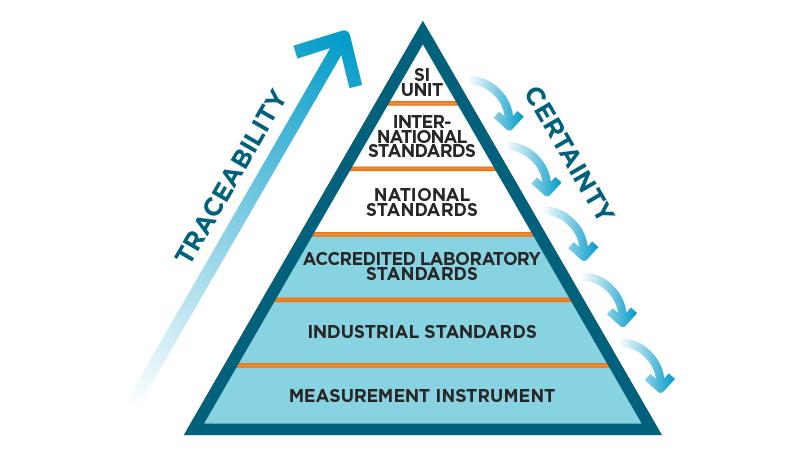 Originea și componentele incertitudinii măsurătorilor
În termeni metrologici, o eroare de măsurare este diferența între o valoare măsurată și o valoare de referință
Dispersia mare
Dispersia redusă, precizie ănaltă
Eroare sistematică de măsurare (spre stânga)
Precizie bună dar cu o dispersie




Histogramele
Totuși, poziția centrală a 
distribuției normale pentru 
3 are o relativă decalaj 
Sistematicl a ochiul
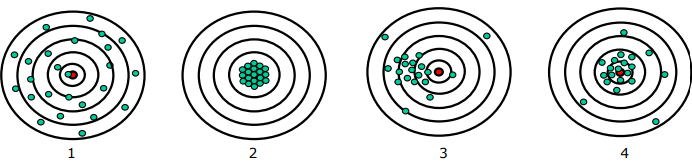 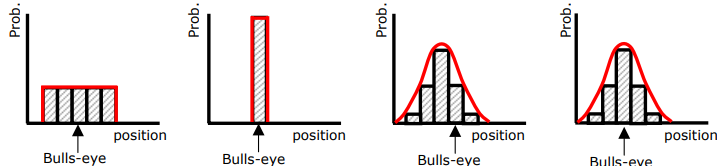 Corectitudinea (trueness)
Termenii metrologici ce caracterizează pe baze statistice desenele de mai sus sunt
     corectitudinea, precizia și acuratețea

Corectitudinea (măsurării) este gradul de concordanță dintre valoarea medie a unui număr infinit de valori replicate ale mărimii măsurate și o valoare a mărimii de referință. 
În acest sens, 1, 2 și 4 au evoluat la fel de bine.
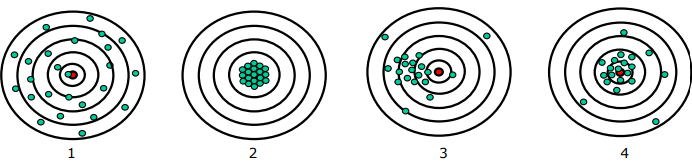 Precizia (precission)
Precizia (măsurării) este gradul de concordanță dintre indicații sau valorile mărimii măsurate obținute prin măsurători repetate pe aceleași obiecte sau pe obiecte similare în condiții specificate.
Deci, arată cît de apropiate sunt rezultatele unele față de altele
 În acest sens, 2 este remarcabil, 2 și 3 sunt comparabile, iar 1 are cea mai mică precizie
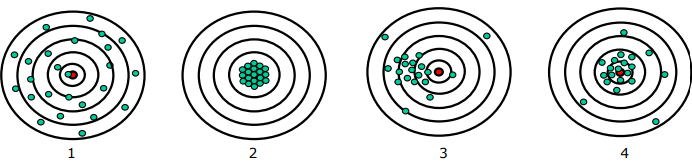 Acuratețea (exactitatea) (accuracy)
Acuratețea (măsurării) este gradul de acord între o valoare măsurată și o valoare adevărată - valoarea cantitativă a unui măsurand. Deci cât de aproape sunt aceste valori de valoarea reală
. Se spune că o măsurătoare este mai cu acuratețe când oferă o eroare mai mică de măsurare. Acuratețea necesită atât corectitudine, cât și precizie și, fără îndoială, 2 este cel mai precis. Nr. 4 se apropie cel mai mult, cu aceeași corectitudine, dar cu un scor de precizie mai mic decât 2. Este discutabil care 3 sau 1 sunt mai cu acuratețe: 1 - cel mai bun punctaj la corectitudine, 3 - cel mai bun la acuratețe.
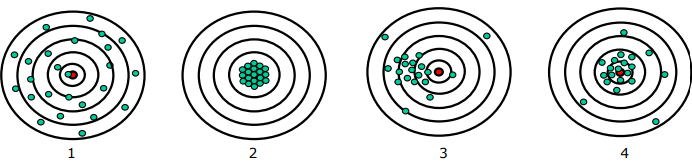 Originea și componentele incertitudinii măsurătorilor
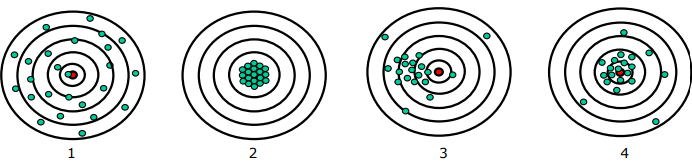 De la eroarea la incertitudinea măsurătorilor
nr 3, având o abatere sistematică de la centru ar trebui să-și poată îmbunătăți performanța prin ajustarea scopului. Aceasta corespunde cu bunele practici metrologice: estimarea erorii sistematice de măsurare și corectați-o. Calibrarea la standarde de măsurare trasabile permite evaluarea devierii distorsionate a instrumentului și apoi corectarea. 
Cu toate acestea, din moment ce timpul și resursele financiare nu permit niciodată evaluarea, cuantificarea și controlul sau corectarea tuturor erori de măsurare, unele erori necuantificate vor rămâne și vor duce inevitabil la incertitudine cu privire la acuratețea rezultatului măsurării sau incertitudinea măsurării. Chiar dacă măsurarea de bază erorile sunt necuantificate, este posibil și necesar să se estimeze incertitudinea de măsurare.
Estimarea incertitudinii
În funcție de modul de evaluare a contribuțiilor la incertitudinea de măsurare: avem incertitudine de tipul A și tipul B.
Incertitudinea de tip A este dedusă din rezultatele experimentelor repetate pentru a evalua o componenta aleatorie a  incertitudinii de măsurare: experimentele determină cât de mult rezultă varierea măsurării (devierea standard)dacă măsurarea este repetată. 
Deci, este bazată pe o analiză statistică.
Estimarea incertitudinii
Incertitudinile de tip B nu sunt determinate de experimente (repetate), ci sunt estimări bazate pe experiență sau preluate din documente ca certificate de calibrare. Sunt necesare evaluări de tip B, e.g. dacă se efectuează o măsurătoare pe un instrument care este calibrat cu un calibrator. Valoarea certificată a calibratorului nu este lipsită de incertitudine. Incertitudinea valorii certificate a calibratorului este incertitudine de tip B. Deci, este bazată pe o analiză non-statistică, și poate include informații asociate Informații asociate cu o cantitate numerică publicată cu autoritate (certificate ale materialelor de referință, specificații sau manuale ale instrumentelor, estimări bazate pe experiență pe termen lung,
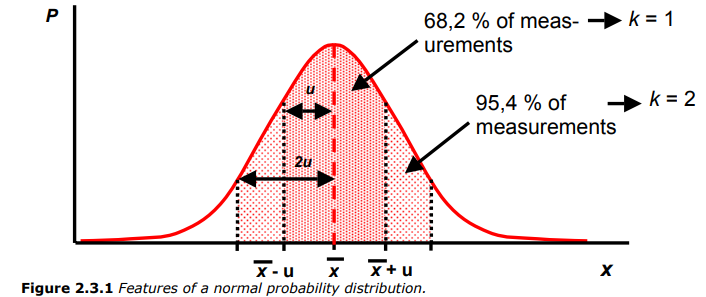 În practică, majoritatea măsurătorilor sunt afectate de o serie de surse de incertitudine. Prin urmare, incertitudinea totală de măsurare este calculată prin combinarea mai multor contribuții de incertitudine. In acest calcul, se folosesc următoarele convenții:
s - abatere standard, obținută din o serie de observații experimentale/repetate.
u - incertitudine standard (incertitudine la un nivel de încredere de apr. 68 %).
k - factor de acoperire, utilizat pentru a calcula o incertitudine „extinsă” mai mare, U, din incertitudine standard u: U = k·u. Incertitudinile extinse sunt adesea folosite din cauza nivelului nesatisfăcător al încrederii unei incertitudini standard.
Dacă trebuie combinate diferite distribuții de probabilitate, acest lucru se face la nivel de incertitudine standard; 
incertitudinea standard combinată rezultată este convertită într-o incertitudine extinsă.
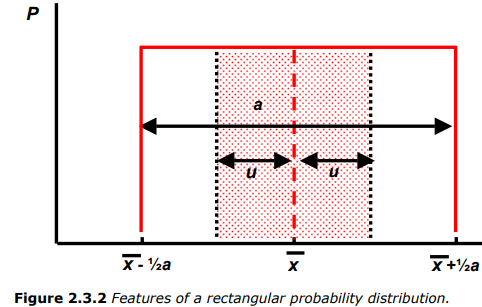 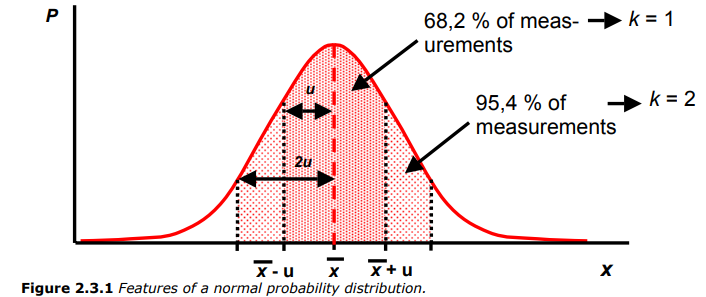 Distribuțiile normale (Gauss) și dreptunghiulare sunt distribuțiile statistice cel mai frecvent întâlnite, deci este foarte important să înțelegem aceste lucruri. 
Să începem cu distribuția normală.
Aria de sub curbă este 1, corespunde la 100 % din măsurători.
Incertitudinea standard a valorii medii u = √n, unde n = nr. replici independente (incertitudinea standard 68%)
Factorul de acoperire k = 2 pentru o incertitudine extinsă de aprox. 95 %. 
Pentru distribuția uniformă / de probabilitate dreptunghiulară avem la fel:
Aria de sub curbă este 1, corespunzând la 100 % din măsurători
Factorul de acoperire k = √3 pentru aprox. 95 % incertitudine extinsă U = k·u
Incertitudine standard pentru o distribuție a lățimii a: u=a/2√3 (58%)
Pentru distribuția triunghiulară incertitudinea standard este 65%
Incertitudinea în funcție de modul de calculare
În funcție de modul de calculare:
Incertitudinea standard - u(xi) este incertitudinea rezultatului unei măsurări exprimată ca deviație standard în care:




 x1....xi  – date de intrare
x – media datelor de intrare
n-1- grade de libertate
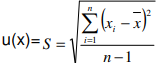 b. Incertitudine standard combinată - uc(y) obținută din mai multe incertitudini şi egală cu rădăcina pătrată a unei sume de termeni. Când măsurandul este definit ca un produs de termeni formula de calcul este (2):




în care: y- estimarea măsurandului
 xi- date de intrare
 u (xi) – incertitudini asociate
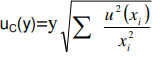 c. Incertitudine extinsă - Ue este o cantitate care defineşte un interval în jurul rezultatului unei măsurări, interval în care este de aşteptat să fie cuprinsă o fracșiune ridicată a distribuției valorilor, ce pot fi atribuite în mod rezonabil măsurandului (JGCM 100 2008).
                                                 Ue= uc·k                               (3)
în care: uc - incertitudine standard combinată
k - factor de acoperire (k=2, nivel de încredere 95%)
Înainte de începerea calculării incertitudinii se consideră următorii paşi importanți: 

specificarea corectă a măsurandului şi a unității de măsură; 
specificarea metodei şi echipamentului; 
dezvoltarea unui model matematic pentru rezultatul evaluării; 
cuantificarea bugetului de incertitudini; 
calcularea incertitudinii standard combinate; 
raportarea rezultatului cu incertitudinea asociată.
Diagrama bugetului de incertitudini  (caz concret pt test formaldehidă) evidențiind contribuțiile incertitudinilor standard la rezultatul final /The diagram of uncertainty budget revealing the contribution of standard uncertainties to final result.
Concluzii la incertitudine
Incertitudinea reprezintă o indicație cantitativă a calității rezultatului şi se adaugă la rezultatul unei măsurători. 
Raportarea incertitudinii este o cerință obligatorie pentru laboratoarele acreditate în conformitate cu SR EN 17025.
Avantajele în raportarea incertitudinii
: demonstrează calitatea măsurătorilor, 
dă încredere în valoarea finală a rezultatului şi 
permite evaluarea comparativă a rezultatelor obținute de diferite persoane/laboratoare/metode,
procedura de testare ar putea fi optimizată, 
costurile de calibrare ar putea fi minimizate atunci când se dovedeşte că o măsurătoare nu contribuie la incertitudine, etc
Reference materials & certified reference materials
Materialele de referință sunt instrumente esențiale de metrologie și vin în diferite clase și categorii. 
Cerința minimă pentru orice material de referință (RM) este să fie suficient de omogen și suficient stabil cu privire la o proprietate specificată, pentru a fi utilizat pentru o etapă specificată în operarea sau verificarea unui instrument sau o metodă de măsurare. Trasabilitatea unui rezultat de măsurare poate fi asigurată prin calibrarea unui sistem de măsurare cu un calibrant corespunzător, care trebuie să aibă caracteristicile unui material  certificat de referință (CRM). 
CRM-urile sunt caracterizate printr-o procedură validă metrologic și vin cu un certificat, care rezumă valoarea certificată, incertitudinea corespunzătoare, o declarație legată dectrasabilitate metrologică și o referire la metoda(ele) de măsurare utilizată(e). Dacă ne uităm la un CRM pentru măsurători de grosime certicatul precizează grosimea certificată, o formulă de dispersie a indicelui de refracție pentru o anumită lungime de undă, intervalul și incertitudini corespunzătoare. În plus, CRM-ul poate fi caracterizat cu mai multe tehnici de sondare independentă a grosimii și a indicelui de refracție.
Certificatele de referință metrologică
CRM-urile sunt caracterizate printr-o procedură validă metrologic și vin cu un certificat, care rezumă valoarea certificată, incertitudinea corespunzătoare, o declarație legată de trasabilitate metrologică și o referire la metoda(ele) de măsurare utilizată(e). 
De exemplu un CRM pentru măsurători de grosime certicatul precizează grosimea certificată, o formulă de dispersie a indicelui de refracție pentru o anumită lungime de undă, intervalul și incertitudini corespunzătoare. 
CRM-ul poate fi caracterizat cu mai multe tehnici de sondare independentă a grosimii și a indicelui de refracție.
Importanța Evaluării Conformității
Evaluarea conformității este deosebit de relevantă pentru nanotehnologie, deoarece există o mare preocupare cu privire la dificultatea de a transforma evoluțiile științifice în produse inovatoare. 
Fiecare sarcină de măsurare pentru evaluarea conformității constă din pași:
A -  specificarea inițială a sarcinii în ceea ce privește cerințele clientului pentru produs sau proces;
B - dialog între client și specialist în măsurare, pentru a corela specificațiile de măsurare specificațiilor produsului sau procesului;
C - selectarea și utilizarea metodei de măsurare, a personalului și a echipamentelor cu un instrument metrologic performanță adecvat sarcinii;
D - măsurarea și exprimarea corectă a rezultatelor măsurătorii;
E - utilizarea rezultatelor măsurătorilor de către client pentru evaluarea conformității produsului.
Bucla de asigurare a calității măsurătorii prezentată mai jos este un caz special sl abordării unui plan-do-verificare-acționare, aplicabilă în general tuturor proceselor de producție..
Bucla evaluării calității
Exemplificarea pentru cazul unui produs cu nanoparticule
Pasul A: Specificația produsului - specifică caracteristicile de calitate ale produsului în sine, prin stabilirea de toleranțe pe produs, deseori în ceea ce priveşte funcţia cerută a produsului. 

E.g.: un produs nou conține NP . Funcționalitatea NP este dictată de  dimensiuni plasate între limita de de jos  de specificație de 20 nm și o limită de specificație superioară de 80 nm.
Exemplificarea pentru cazul unui produs cu nanoparticule
- Pasul B: Potrivirea produsului și specificațiile de măsurare. 
Pentru a evalua specificațiile produsului stabilite în Pasul A, sunt necesare de setat specificațiile de măsurare corespunzătoare, e.g. precizia minimă necesară a rezultatelor măsurătorii. Minimul necesar al preciziei asigură că rezultatele măsurătorilor sunt suficient de precise pentru a verifica în mod fiabil specificațiile produsului (Standardizarea oferă declarații armonizate și lipsite de ambiguitate despre aceste specificații) 

Revenind la exemplul nostru: testarea conformității produsului cu specificațiile privind diametrul NP vor necesita un sistem de măsurare cu o precizie mai bună decât, de exemplu, 10 nm; acest lucru ar trebui să fie suficient pentru a confirma că produsul se află în intervalul de la 20 nm la 80 nm.
Exemplificarea pentru cazul unui produs cu nanoparticule
Pasul C: Selectarea metodei de măsurare.

Pasul C în procesul de măsurare constă în selectarea metodei de măsurare, a personalului și echipamentelor cu o performanță metrologică adecvată sarcinii.
Exemplificarea pentru cazul unui produs cu nanoparticule
- Pasul D: Măsurare și raportare 
Pasul D constă în măsurarea și exprimarea corectă a rezultatelor măsurătorii: este esențial ca atât sunt raportate valoarea măsurată și o evaluare a preciziei măsurării. Exprimarea rezultatelor măsurătorilor trebuie să fie într-un mod armonizat și lipsit de ambiguitate.

În exemplu: o primă serie de măsurători ale diametrului NP dă un diametru mediu de 72 nm ± 15 nm. Valoarea „± 15 nm” este o expresie a preciziei rezultatului măsurării. Pentru a fi semnificativ, valoarea trebuie precizată cu nivelul său de încredere (e.g.: de aproximativ 95 %). Clientul știe atunci că la un nivel de încredere de 95 %, valoarea adevărată se află în intervalul declarat (aici [57 nm, 87 nm]). Observăm, că incertitudinea de măsurare depășește precizia cerută (mai bine peste 10 nm). Măsurătorile au fost, prin urmare, repetate cu mai multă grijă, rezultând o nouă valoare a diametrul mediu de 70 nm ± 10
Exemplificarea pentru cazul unui produs cu nanoparticule
Pasul E: Luarea deciziilor 
Pe baza rezultatelor măsurătorilor, trebuie luată acum o decizie cu privire la satisfacția cerințelor produsului. Natura statistică a eșantionării (testarea unuia sau a unui număr limitat de produse și extrapolând proprietățile măsurate la un număr mai mare de produse) și nivelul de încredere al rezultatul măsurării, implică inevitabil riscul ca să apară decizii incorecte de conformitate a produsului, în special atunci când rezultatul unui test este aproape de o limită de specificație. 
Această incertitudine poate duce la:
• entități care se conformează corect, dar au eșec incorect la inspecție – risc pentru furnizor;
• entități neconforme fiind evaluate incorect la inspecție – risc pentru consumator.
Exemplificarea pentru cazul unui produs cu nanoparticule
În exemplul nostru: rezultatul testului produsului în raport cu specificațiile privind diametrul NP au dat un diametru mediu de 70 nm ± 10 nm (nivelul de încredere al incertitudinii de măsurareeste de aproximativ 95 %). 

Evaluarea conformității produsului obligă diametrul mediu să se situeze în intervalul de toleranță 50 nm ± 30 nm. Rezultatul testului este aproape de limita superioară de specificație de 80 nm. Presupunând o distribuție simetrică a probabilității, riscul consumatorului este calculat la 2,5 %. 

Costul riscului asociat consumatorului cu NP care depășesc limita superioară de specificație este estimată la 12500 EUR. Asta trebuie să fie comparativ cu costul testării suplimentare sau îmbunătățite (e.g. 2500 EUR la măsurarea actuală cu incertitudine de 10 nm).